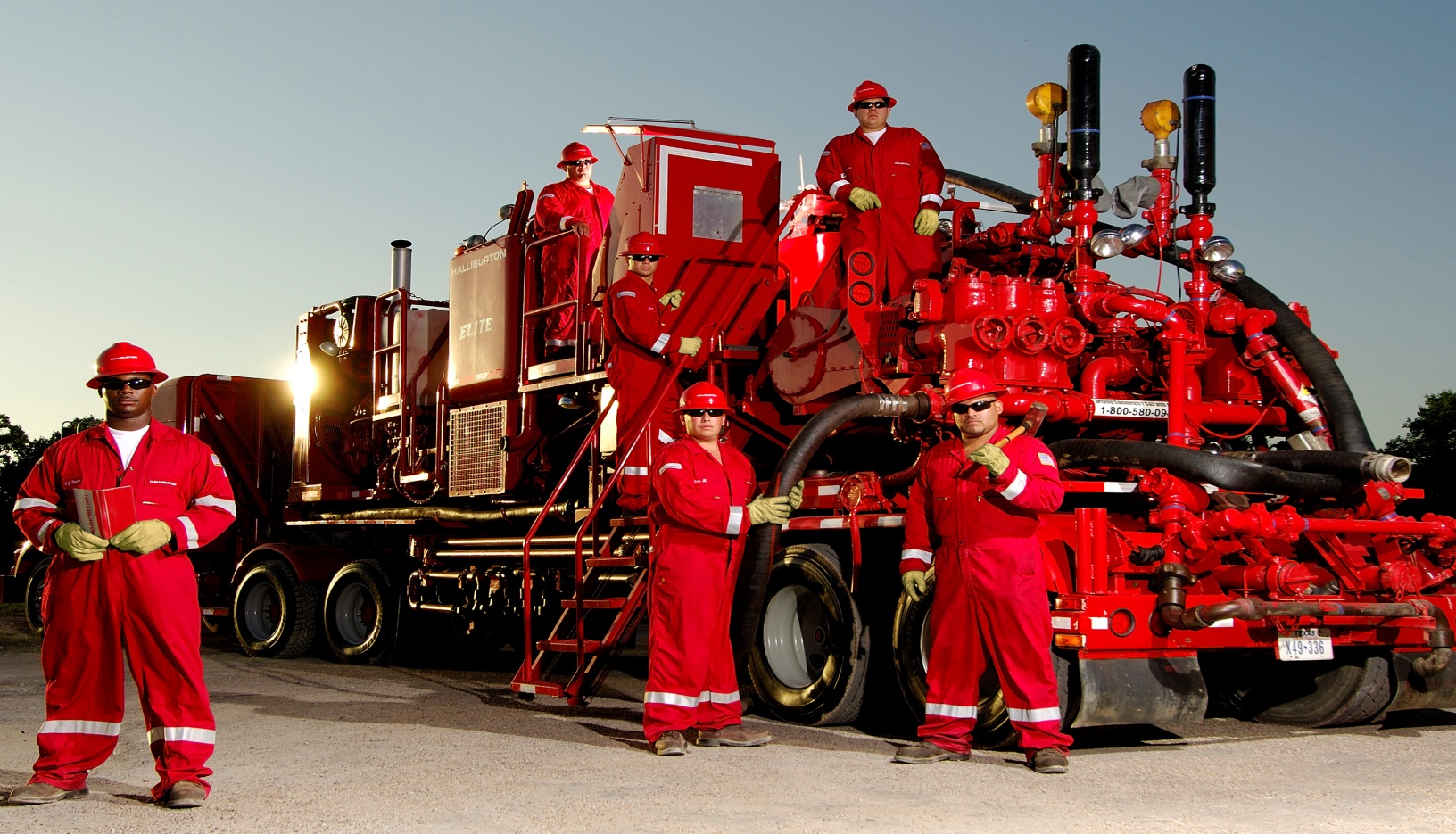 OPEN for Walk-in Applications


HALLIBURTON
420 Halliburton Dr.
Building 22
Williston ND 58801


Thursday
August 16th     
9am-4pm



POSITIONS  ARE AVAILABLE FOR ENTRY LEVEL & EXPERIENCED CANDIDATES
LOOKING FOR OPPORTUNITIES! 
HALLIBURTON’s WILLISTON TEAM HAS THEM! 
ARE YOU READY TO START YOUR CAREER?
POSITION REQUIREMENTS
MUST HAVE VALID DRIVERS LICENSE & HAVE GOOD DRIVING RECORD 
MUST PASS ALL PRE-EMPLOYMENT TESTING INCLUDING PHYSICAL AND DRUG & ALCOHOL TESTING
MUST HAVE A HIGH SCHOOL DIPLOMA OR GED 
BE ABLE TO WORK ON CALL 
MUST BE 18 YEARS OF AGE OR OLDER
All candidates need to apply at www.halliburton.com/career
            Search by Williston location and position.
HALLIBURTON